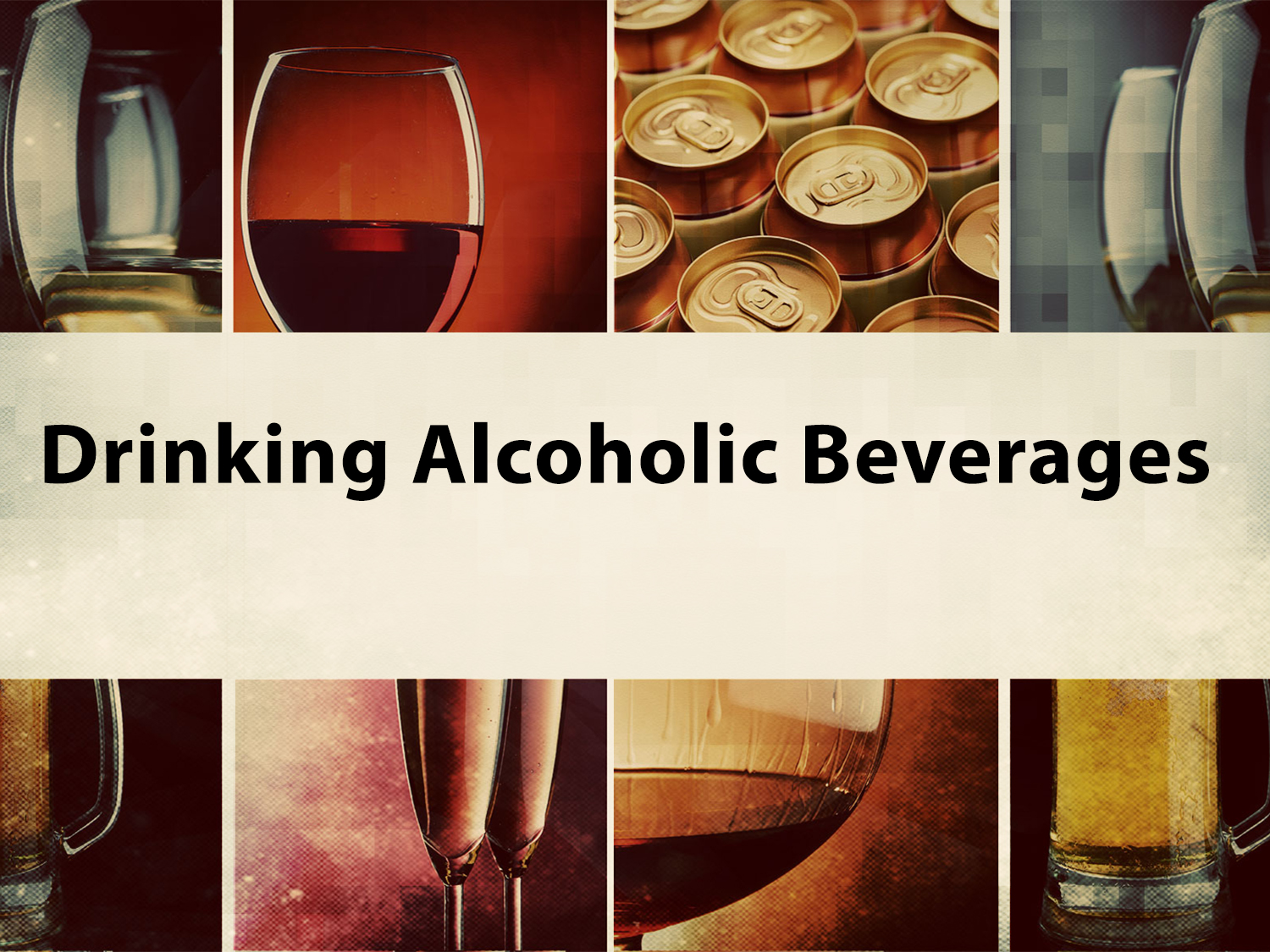 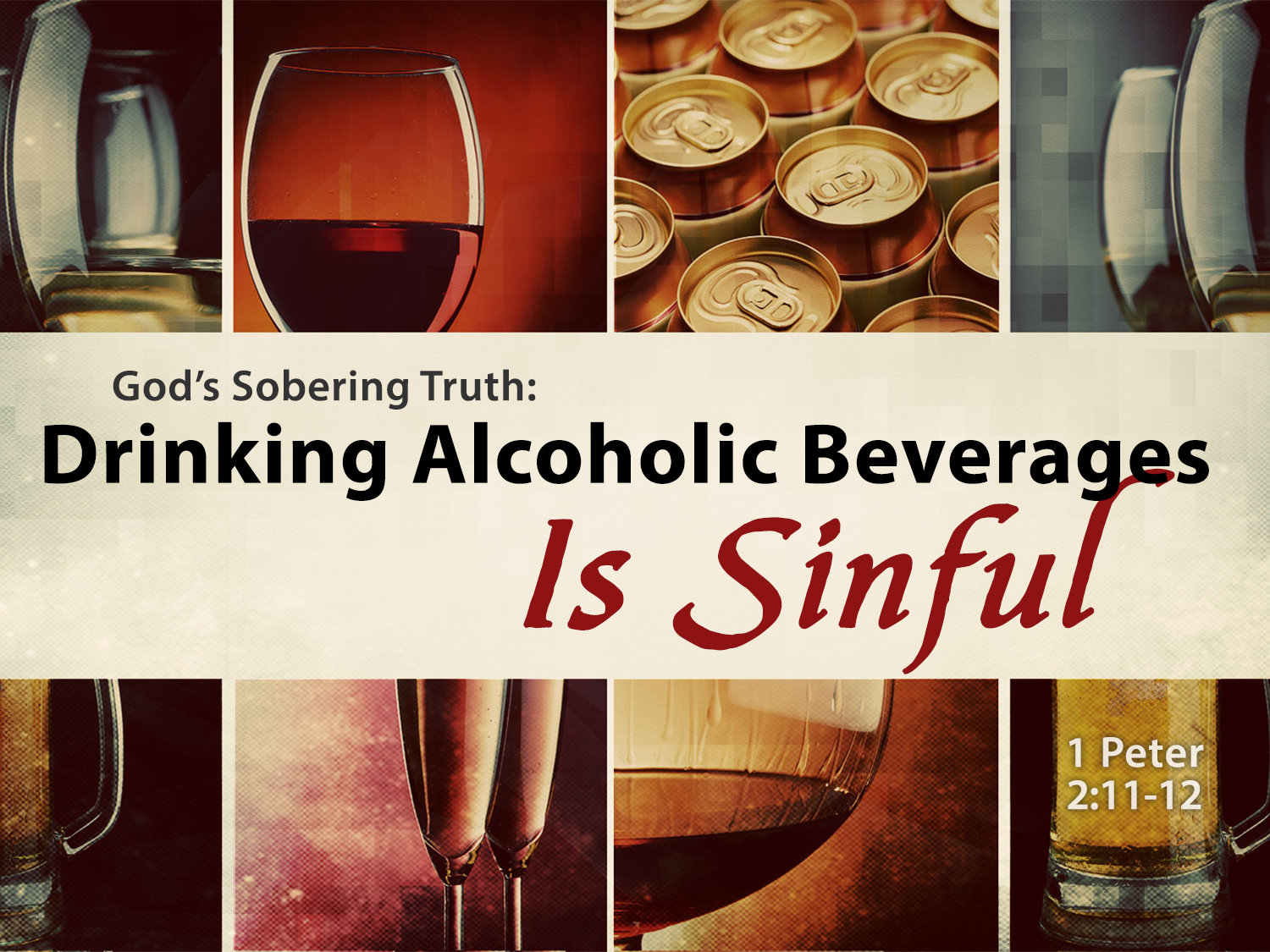 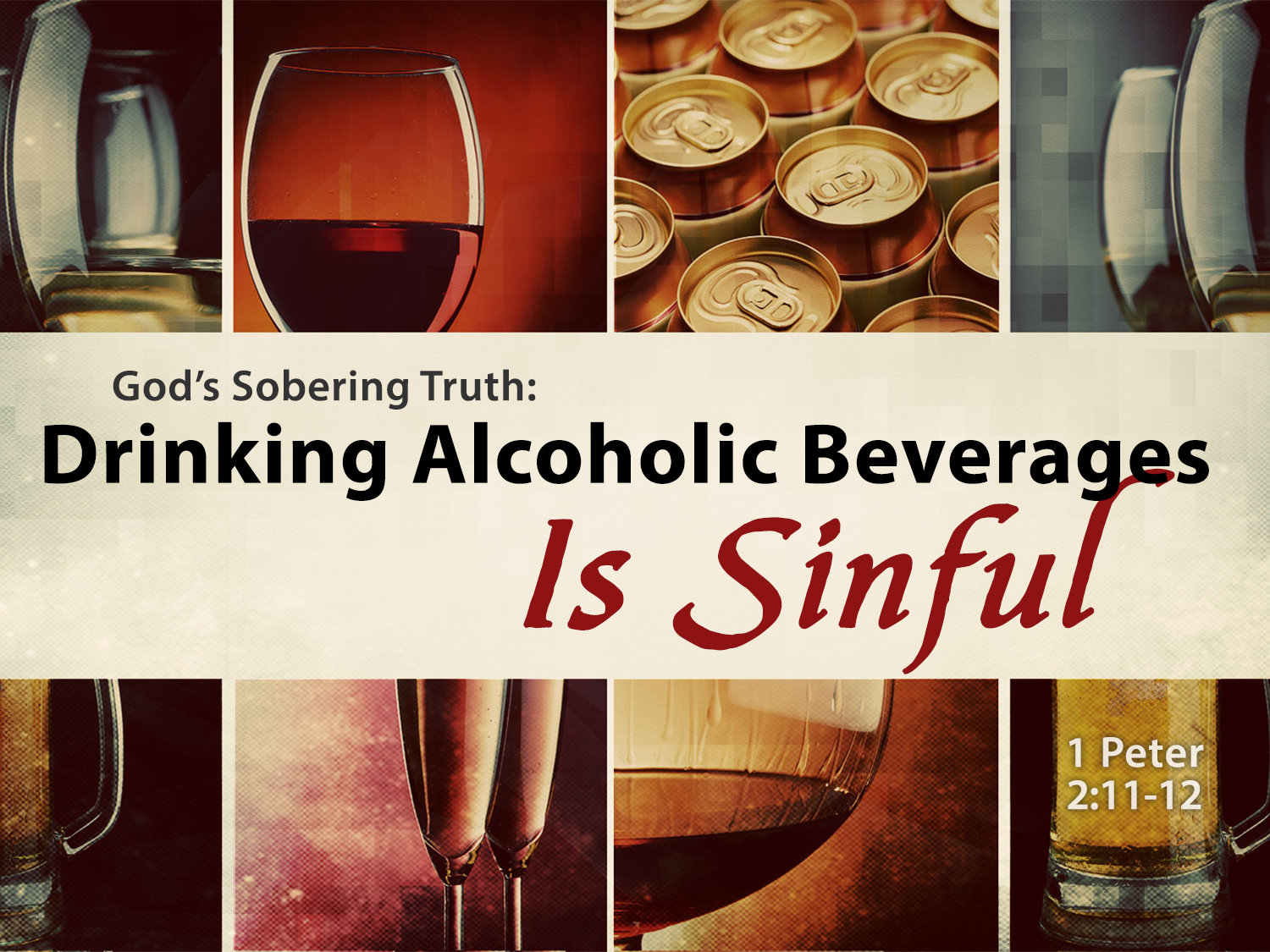 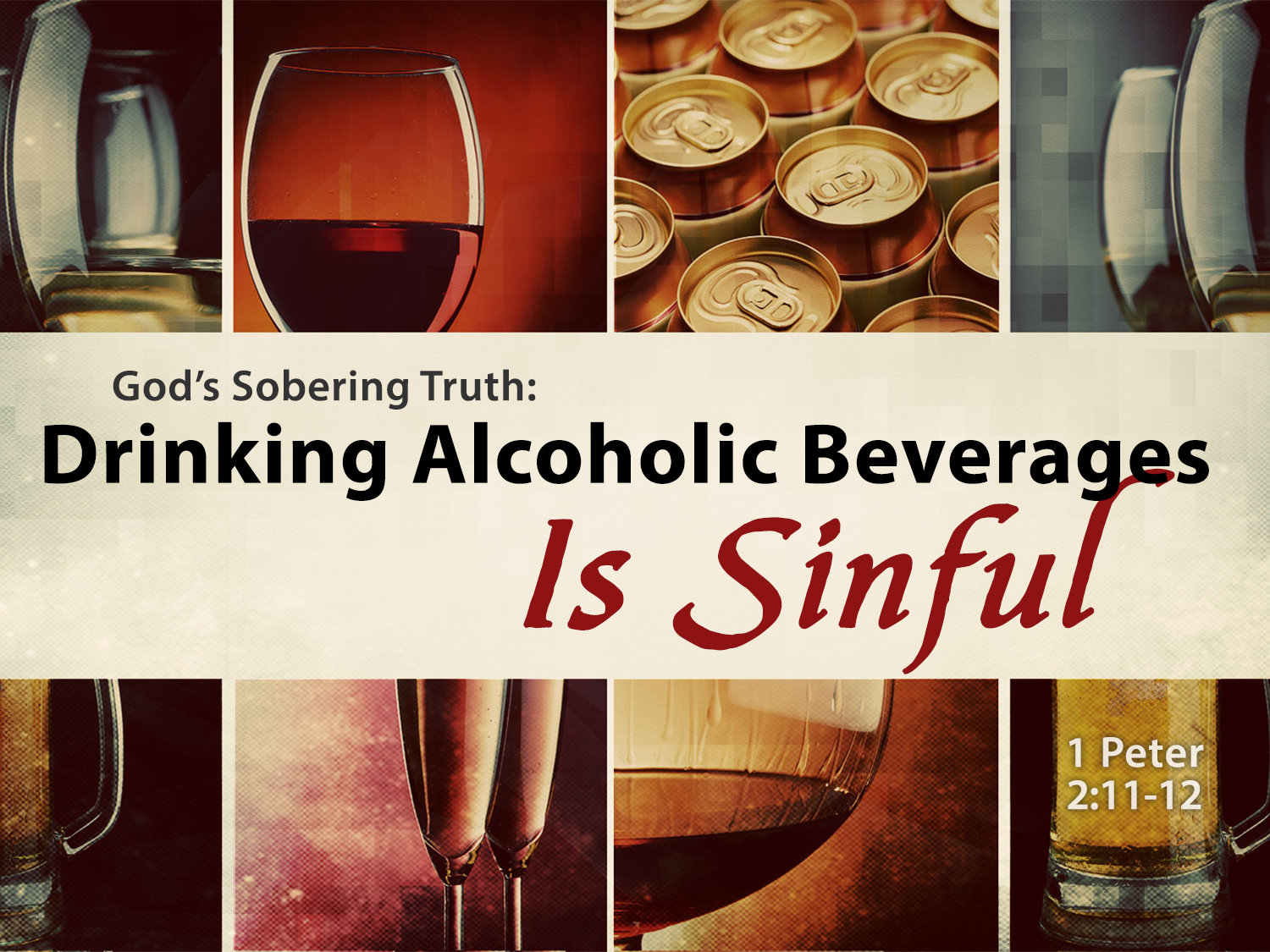 Drunkenness is a sinful work of the flesh – Gal. 5:19-21; 1 Cor. 6:9-10
Be holy – 1 Pet. 1:15-16
Resist the devil and his temptations – Jas. 4:7; 1 Pet. 5:8-9
Do not be conformed to this world – Rom. 12:2
Stop living (enough!) the way non-Christians live – 1 Pet. 4:3-4
Be an example of righteousness – Matt. 5:16; Tit. 2:7; 1 Tim. 4:12
Do not put a stumbling-block before a brother – Rom. 14:12-13
Do not lead a child to sin – Matt. 18:6
Abhor what is evil – Rom. 12:9
Abstain from every form of evil – 1 Thess. 5:21-22
Abstain from fleshly lusts – 1 Pet. 2:11 + Gal. 5:19-21
Be a faithful steward of your body – 1 Cor. 6:19-20
Be sober – 1 Thess. 5:6-8
Drinking alcoholic beverages is an act of darkness – 1 Thess. 5:4-9
Avoid drinking alcoholic beverages on all levels – 1 Pet. 4:3
Do not drink alcoholic beverages, not even one – Eph. 5:18
Alcohol is deposited into the bloodstream & impacts the brain within moments
The Bible condemns both the resulting STATE of BEING drunk (Gal. 5:21) and the PROCESS of GETTING drunk (Eph. 5:18; 1 Thess. 5:4-9)
No one can drink an alcoholic beverage without ceasing to be sober
There is no justifiable defense from Scripture for drinking alcohol
Alcohol is a deadly poison that is “toxic”
God identifies drinking alcoholic beverages as sinful!
If drinking in moderation (even one drink) is no big deal, then…
Realize how very serious this problem is, which will cost your soul (Gal. 5:19-21)
Resolve to stop = Repent (Acts 8:22)
Ask God for forgiveness (1 John 1:9)
Beg God for help, casting your cares upon Him (1 Pet. 5:7)
Tell your friends that you’re done (Jas. 5:16; 1 Pet. 4:1-2)
Put this sin behind you (Heb. 8:12)
If needed, please seek outside help
A child of God should stay as far away from fleshly lusts rather than seeing how close he can get without sinning (1 Pet. 2:11)!
Believe that Jesus is God’s Son – John 8:24
Repent of your sins and turn to God – Acts 2:38
Confess your faith in Jesus – Matthew 10:32
Be immersed into Jesus Christ – Acts 22:16
God will forgive you of every sin – Mark 16:16
God will add you to His church – Acts 2:47
God will register you in heaven – Hebrews 12:23
Live a faithful life with Him – 1 Peter 2:11-12